Salud, Turismo y Seguridad Humana
Dra. Gina WatsonRepresentante de OPS/OMS EN ColombiaOCTUBRE 2014
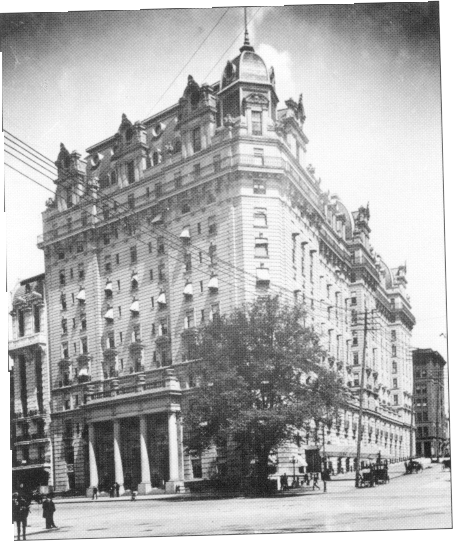 En Washington, D.C., se realizó la Primera Convención Sanitaria Internacional en 1902- un hito histórico- marcado por la primera vez que una comunidad de naciones se unieron de forma permanente para atender el tema de salud.
Cronología de la OPS
NATURALEZA DE OPS/OMS
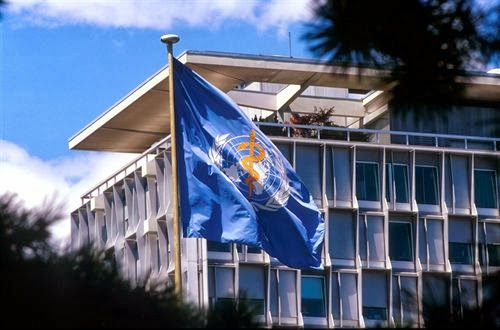 Miembro de la ONU
Miembro de la OEA
Oficina Regional de OMS
Secretariado del Buró Sanitario Panamericano (PASB)
SEGURIDAD HUMANA
Protección & empoderamiento
Centrado en
las personas
Específico al
contexto
Orientado a 
la prevención
Integral
Seguridad Humana
Libertad para vivir sin temor

Paz & Seguridad
Libertad para vivir sin carencia

Desarrollo
Libertad para vivir con dignidad

Derechos Humanos
Dimensiones de la seguridad humana
Alimentaria
Personal
Salud
Económica
Ambiental
Política
Comunitaria
Salud y Seguridad Humana
La salud como parte de la seguridad humana genera respuestas más eficaces y sostenibles para abordar y prevenir las raíces fundamentales de la inseguridad, de modo que aceleran las mejoras en la supervivencia humana, los medios de vida y la dignidad.
[Speaker Notes: Cualquier avance en las dimensiones de la Seguridad Humana impactan positivamente en la salud.]
TURISMO
El turismo es uno de los mayores sectores de la economía mundial y es relevante para la Región de las Américas.
Es una actividad económica y de consumo que apuntala a la eliminación del la pobreza y al desarrollo sostenible (Turismo Sostenible para la Eliminación de la Pobreza - OMT) cuando considera la salud y el cuidado del medio ambiente.
[Speaker Notes: El desarrollo turístico contribuye de forma importante a alcanzar algunas de las dimensiones de la seguridad humana; se nutren mutuamente.

En las Américas existe la voluntad política del mas alto nivel para desarrollar un turismo sotenible para la Región, el que fue renovado en la XII Cumbre Iberoamericana de Jefes de Estado y de Gobierno (Bávaro, RD, 2002).]
Algunas cifras claves
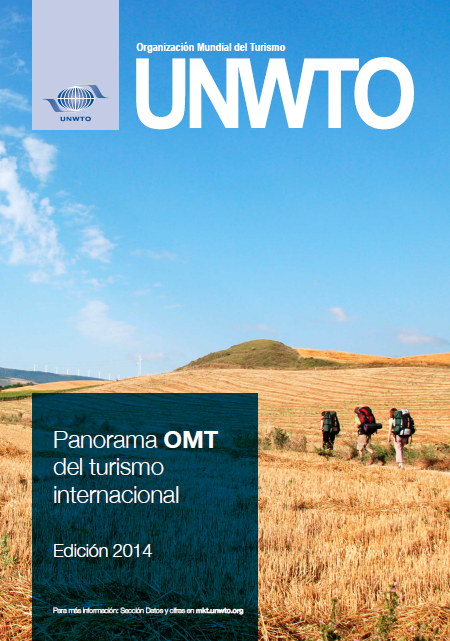 Proyección al 2030 del UNWTO, 2013
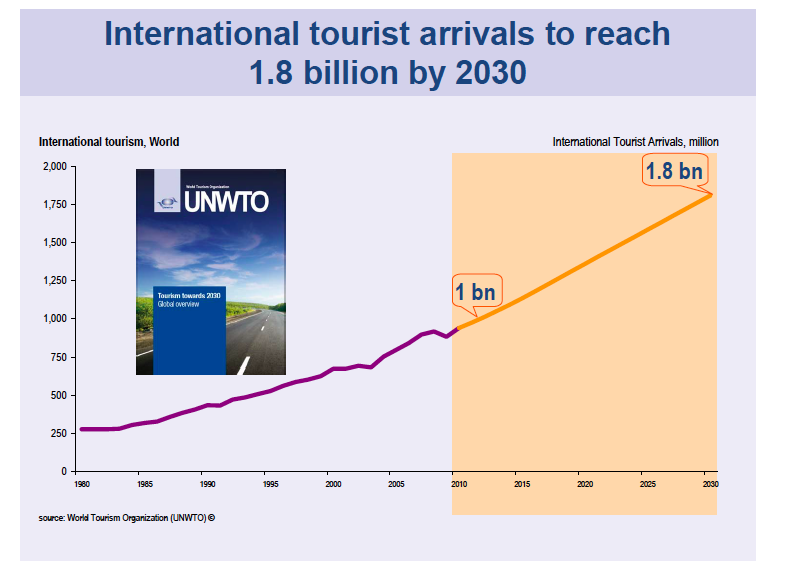 Motivo de visita y medio de transporte
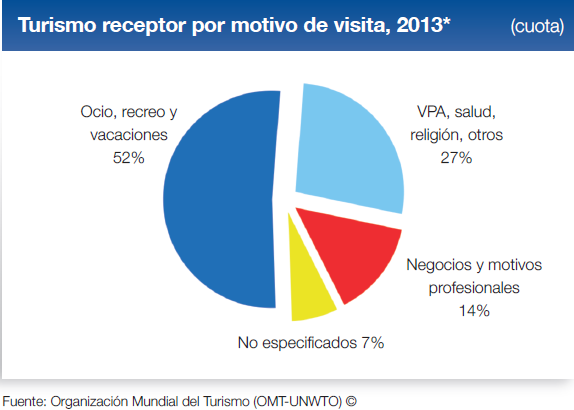 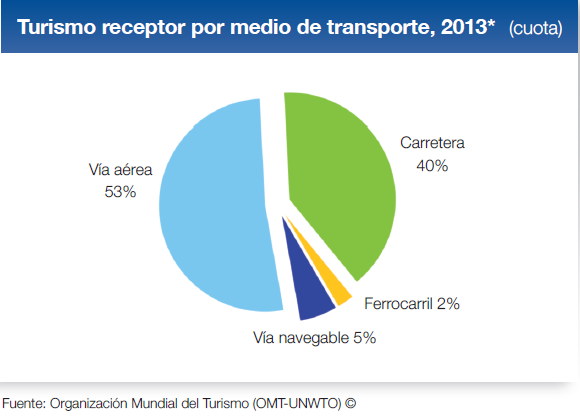 ¿ ¿POR QUÉ EL INVOLUCRAMIENTO DE OPS/OMS  EN  TURÍSMO?
El concepto de Salud y Turismo en el contexto de salud en el desarrollo fue por primera vez adoptado por la XXIII Conferencia Sanitaria Panamericana como "uno de las orientaciones estratégicas para la OPS/OMS de la Salud para 1991-1994" .
En 1997, OPS desarrollo un marco estratégico para el programa de salud y turismo con énfasis en la oportunidad oferta por el turismo para reducir las brechas de equidad en los países, y proteger la salud de los habitantes locales y de la población visitante.
La 1.ª Reunión del Comité Asesor sobre Salud y Turismo/Foro Regional de Salud Pública de OPS reviso el concepto y la estrategia de OPS sobre salud y  turismo. (Nicaragua, 2007)
Antecedentes
En el 2009, la resolución CD49/15, mediante la cual manifestaron la importancia de Salud y Turismo, orientando a los Estados Miembros y a la Directora en avanzar mediante la sensibilización sobre la interacción entre los sectores de S/T y sobre el impacto del turismo en la salud y los factores ambientales que favorecen o amenazan el turismo sostenible en la Región.
CEPAL: Propósito en Salud Publica
.
Reconocer que el turismo impacta en el desarrollo económico de las poblaciones receptoras y mediante su desarrollo se  impactan los Determinantes Sociales de Salud:  pobreza, educación, alimentación y servicios básicos.

La importancia de intervenir en factores que impactan la salud como: el control de enfermedades transmisibles  emergentes y reemergentes por le movimiento internacional;  la violencia, incluyendo la de género; la seguridad vial;  los ambientes libres de humo de tabaco; el consumo controlado de alcohol, entre otros
Turismo Sostenible y Salud
Tres pilares de responsabilidad compartida

País: Políticas, Planificacion,  Desarrollo de Infraestructura, Capacitación a los trabajadores de la industria. Servicios de salud

Industria turística: Alimentos inocuos y agua potable, manejo de aguas servidas y recreacionales, manejo de desechos, accesso a salud, seguridad humana y protección social

Turista: Conocimientos, actitudes, practicas: consumo de comidas y bebidas alcoholicas.
Evidencia entre el Impacto de la Salud en el Turismo
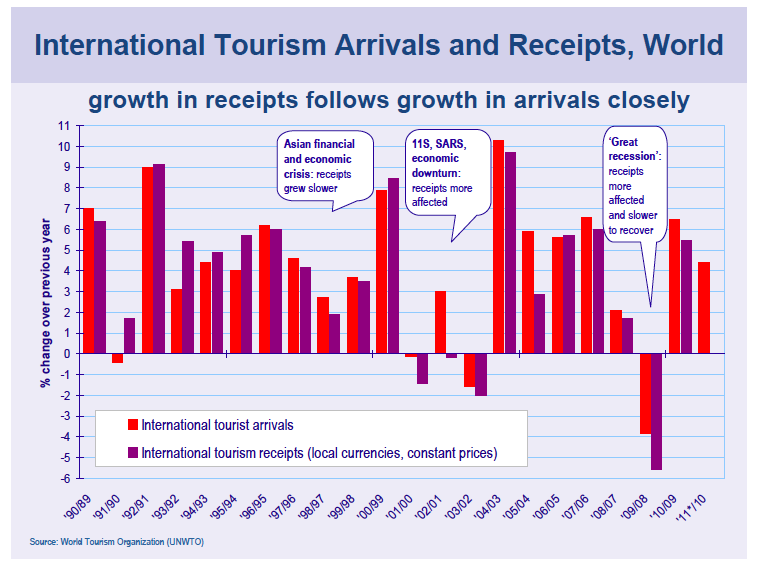 SARS
turismo e inocuidad de alimentos
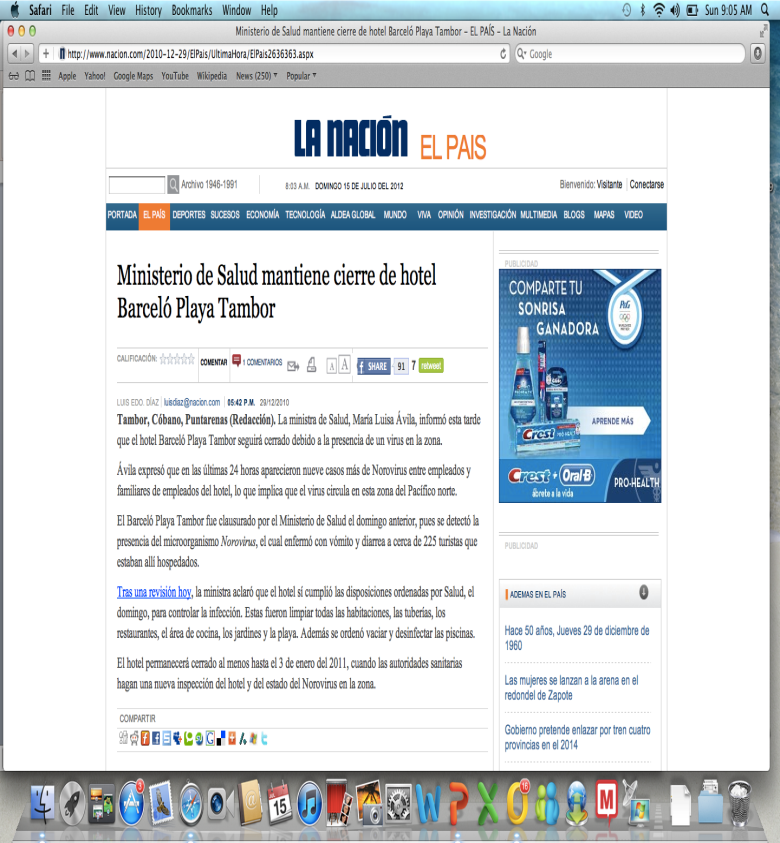 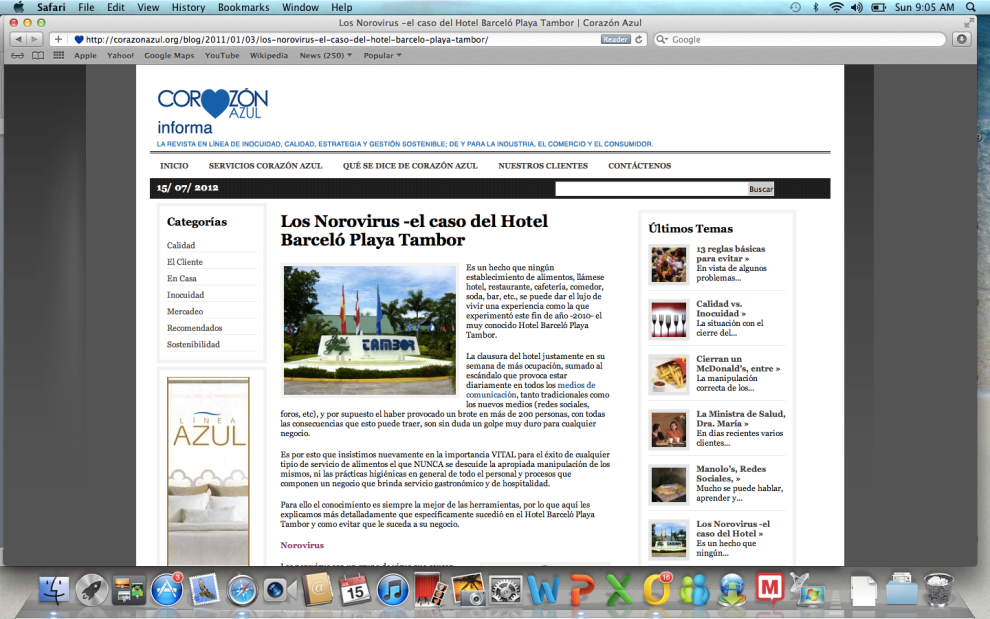 [Speaker Notes: Aquí vemos un ejemplo del 2012 del cierre de un hotel en la República Dominicana, pero como este evento están documentados otros casos como:
Hilton del Aeropuerto de Dulles en Va. Por infección por noravirus.
Turks and Caicos por shigelosis en alimentos
Varios episodios en Jamaica
Tobago 
Algunos casos en cruceros.]
ALGUNAS ACCIONES RECOMENDADAS
Garantizar la inocuidad de alimentos es esencial para asegurar la sostenibilidad y la rentabilidad del  turismo y por ende la sostenibilidad de las economías dependientes del turismo 

Del 2006-12: Mas de 55 brotes informados relacionados a alimentos y agua con perdidas de mas de $US 200 Millones solo en el Caribe.

Mitigación del impacto de cambio climático y abordar la seguridad humana en todas sus dimensiones: ambiental, alimentaria, salud, económica, política, comunitaria y personal.
Reglamento Sanitario Internacional  (RSI)
Art. 28  de embarcaciones y aeronaves de punto de entrada faculta a las autoridades negarle el acceso a puerto si este no dispone de las  medidas sanitarias requeridas por la RSI.

Art 30 el no cumplimiento de los requerimientos de vacunación es causa de negación de entrada a viajeros.

Anexo 2 contempla la obligatoriedad de notificar a la OPS y OMS si hay un riesgo significativo de propagación internacional incluyendo la restricciones a viajes y comercio internacional
Desafíos
Los desafíos en la industria del turismo son prevenibles aunque costosos desde la perspectiva de salud y ambiente.
El tema de seguridad humana es central a la sostenibilidad de salud y turismo
El acceso a servicios de salud con calidad certificada tanto para nacionales como turistas es materia de protección social y seguridad económica.
Conclusiones
Reconocer que el turismo es una de las principales industrias que contribuye al desarrollo económico y social de la Región, por tanto la vinculación con salud representa una necesidad crucial para el crecimiento y desarrollo de los países en materia sanitaria, turismo sostenible y seguridad humana.
Aceptar que los factores de salud y del ambiente que ponen el peligro el desarrollo turístico sostenible en la Región requieren de acciones integradas de participación multisectorial con compromiso político para su realización
Conclusiones
Aceptar que turismo de salud debe desarrollarse con  un abordaje de salud y turismo con seguridad y calidad de servicios, acreditación de establecimientos de salud, acceso a tecnología y costo efectividad.

Adoptar la seguridad humana desde un enfoque integral que requiere respuestas multisectoriales relacionados con temas de  seguridad ciudadana, sostenibilidad económica y equidad social .
¨El turismo favorece el contacto del hombre con la naturaleza y con las culturas, promueve la valorización de los recursos ambientales y presenta las bellezas de la creación como una herencia común de toda la familia humana. ¨. 
Juan Pablo II
OPS/OMS
Muchas gracias 
WWW.paho.org
www.paho.org/col
facebook.com/OPSOMSColombia
Twitter.com/OPSOMSColombia
Youtube.com/pahopin
Picasaweb.google.com/pahocolombia
Slideshare.net/OPSColombia